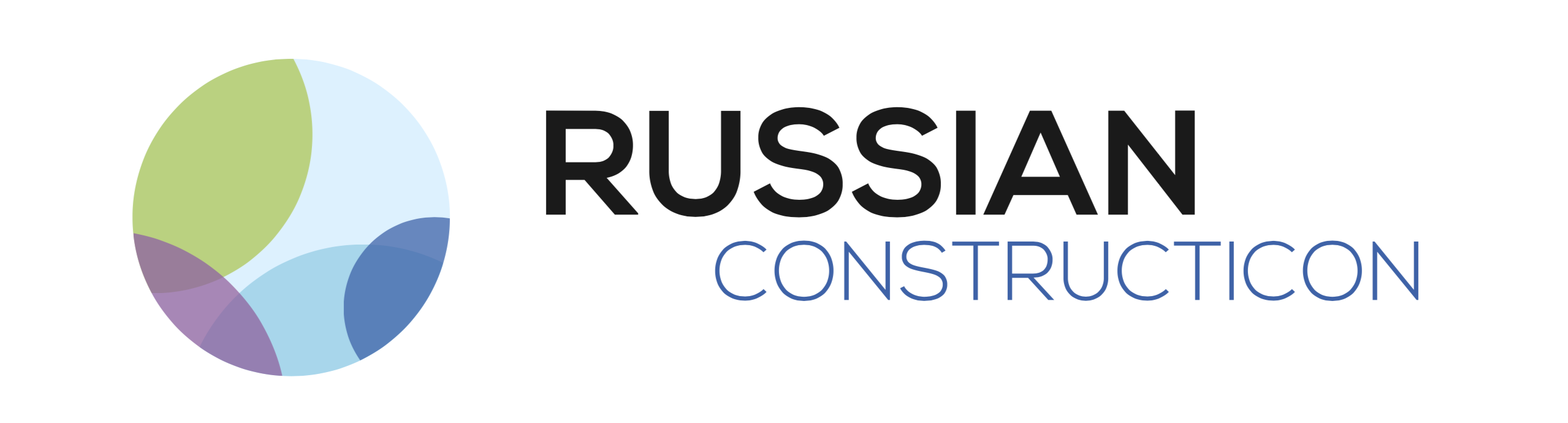 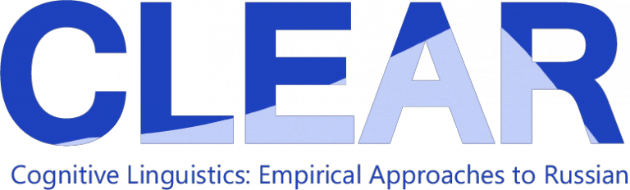 Repeating ourselves:
reduplication in Russian constructions
Laura A. Janda
Valentina Zhukova 
Anna Endresen

UiT The Arctic University of Norway
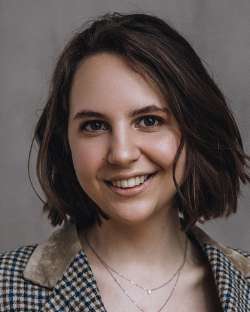 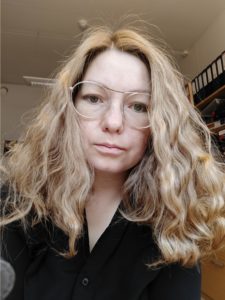 Valentina Zhukova
Anna Endresen
Janda, Laura A., Anna Endresen, Valentina Zhukova. To Appear. 
“Typology of reduplication in Russian: constructions within and beyond a single clause”. 
In M. Kopotev and K. Kwon (Eds.), Lexical Repetitions in East-Slavic. De Gruyter Mouton.
2
[Speaker Notes: Hi! I am co-authoring this presentation with Anna Endresen and Laura Janda. Unfortunately they couldn’t join me here today.]
Plan for this talk
3
What is reduplication? Typological perspective (Moravcsik 1978)
replication of linguistic form + meaning shift
form:
replication of whole or part
repeated unit may be modified
repeated units may be contiguous or not
meaning:
augmentation, attenuation, similarity, habitualness, continuity
derivations across grammatical categories and parts of speech
Many languages without grammaticalized reduplication make productive use of reduplication (Freywald and Finkbeiner 2018: 5)
BUT! Reduplication is widespread and systematic in Russian and can entail exact, partial, or modified repetition of virtually any part of speech
Typological studies usually leave aside “reduplication avoiders” like Russian
4
[Speaker Notes: Typically in morphology = repetition of an affix

The semantic effect of reduplication can be described in terms of … What reduplicated elements encode is... 

But first, let’s difine what reduplication is. 
Reduplicative constructions are usually studied in one of two ways: either from a micro-perspective or from a typological perspective. Micro-perspective studies investigate a single construction or a small group of closely related constructions in a single language, providing in-depth fine-grained detail. From a typological perspective we get a bird’s eye view of reduplication phenomena, providing an overview of the range of form and function characteristics observed across a variety of languages, (as in the Graz Database on Reduplication (Hurch and Mattes 2007). Furthermore, typological studies tend to focus exclusively on languages (like Georgian and Nez Perce) that make systematic use of reduplication as grammatical markers.

Our approach is broader and we follow Moravcsik’s rather broad definition to reduplication, as she defined reduplication as a whole or partial replication of linguistic form accompanied by a meaning that is not the same as for the unreplicated form. Reduplicative constructions tend to get quantitative semantic shift and often mean augmentation, attenuation, similarity, habitualness, continuity etc. 

Crucially even languages that do not have grammaticilized reduplication affixes can make productive use of reduplication. And in terms of morphological markers, Russian is very reduplication unfriendly language. Such a reduplication avoider therefore rarely gets included in typological studies. HOWEVER, Reduplication in Russian is widespread and systematic and can entail exact, partial, or modified repetition of virtually any part of speech 

Our study aims to fill this gap by showing how a large representative sample of reduplication in a reduplication-avoider language connects to the overall system of constructions.




While both types of studies are valuable, they also have their limits in terms of what they tell us about how reduplicative constructions fit into the larger picture of a language. More specifically, neither micro-studies nor typological studies tell us how reduplicative constructions are connected to the network of constructions of a given language, nor do they usually indicate how frequent such constructions are in a language. Furthermore, typological studies tend to focus exclusively on languages like Georgian and Nez Perce that make systematic use of reduplication as grammatical markers. For example, the Graz Database on Reduplication eschews languages that do not make use of what they term “reduplication proper”, namely systematic grammaticalized reduplication. This narrow view of reduplication means that typological studies usually leave aside “reduplication avoiders” like Russian, despite the fact that “even in these reduplication-unfriendly languages there are, in fact, niches of productive total reduplication” (Freywald and Finkbeiner 2018: 5). Our study aims to fill this gap by showing how a large representative sample of reduplication in a reduplication-avoider language connects to the overall system of constructions.]
Our Construction Grammar “whole-language” approach
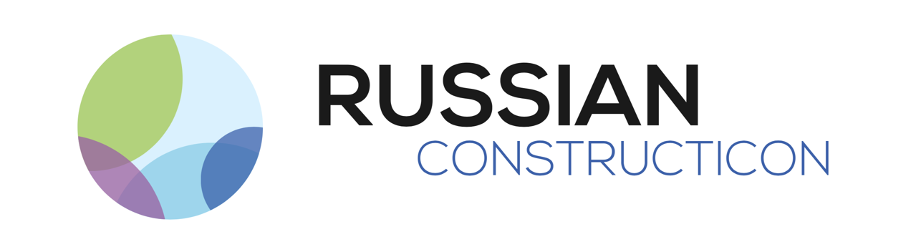 Previous studies of reduplication in Russian target a single construction or group of constructions
Our study is based on the Russian Constructicon (RusCon), a representation of the Russian language as a system of constructions (2277 cxns)
6% (135 cxns) of constructions in RusCon involve reduplication
“Whole-language” approach reveals patterns that connect reduplication to the broader repertoire of Russian constructions
The variety of reduplication types in Russian mirrors types found in languages with grammatical reduplication
5
[Speaker Notes: We analyze Russian reduplicative constructions from the perspective of Construction Grammar, with particular emphasis on how the entire system of constructions is structured in Russian, and with the benefits of terminological conventions that have been developed for the Russian Constructicon 

While there is vast and constantly growing body of literature devoted to case studies of individual Russian reduplicative constructions, (their uses and sub-uses, and their families), reduplication in Russian has not been much studied systematically from a broader perspective. We conducted a study based on the Russian Constructicon which is supposed to represent the Russian language as a system of constructions. Our study revealed that 135 cxns from our database involve reduplication of various kinds. 


Interestingly, reduplicatve constructions in Russian mirror the types that are found in languages with grammatical reduplication.    
This whole language approach is beneficial as it reveals patterns that connect reduplication to the overall system of Russian constructions.]
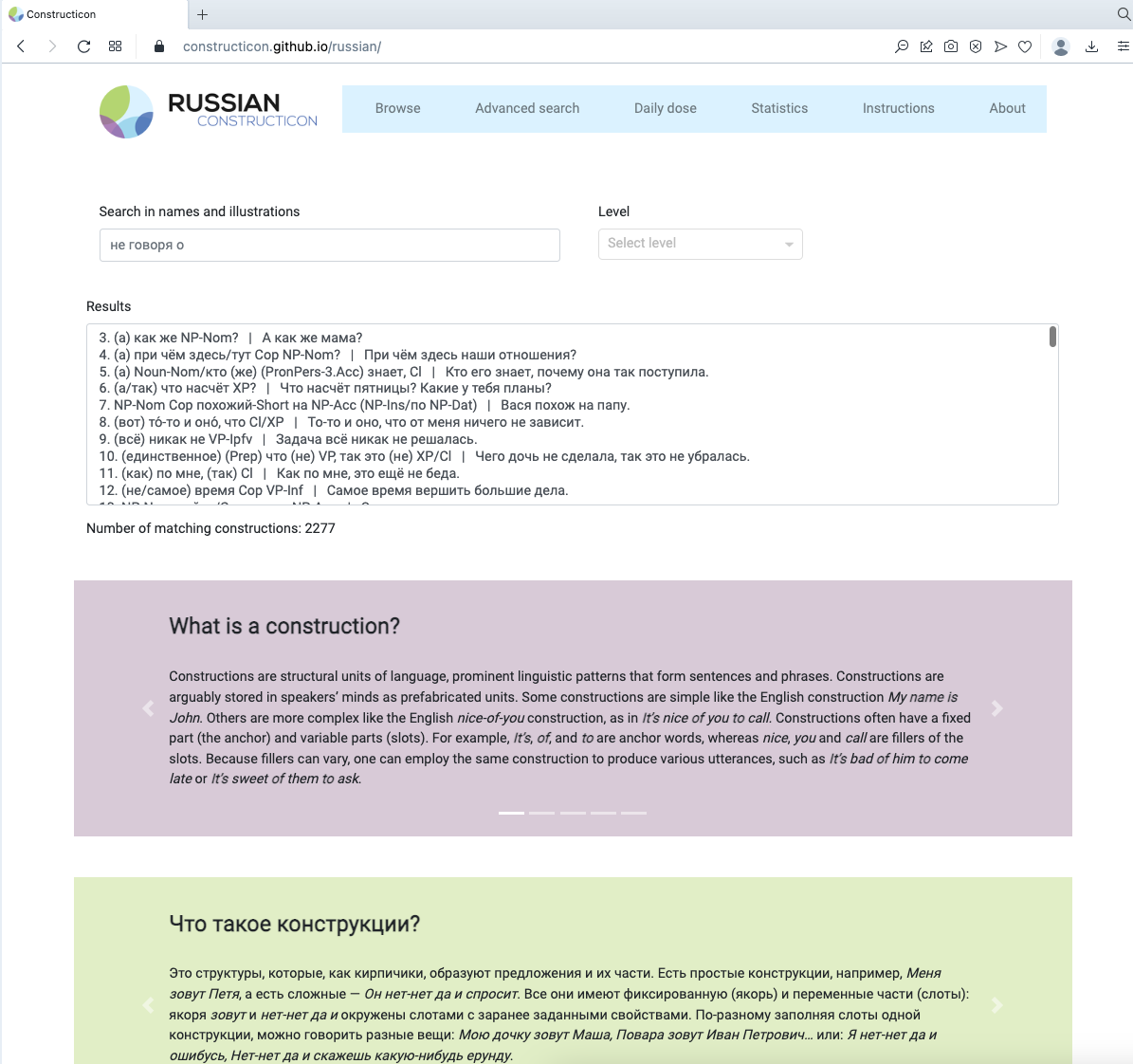 The Russian Constructicon

A searchable database of Russian constructions

Open access 

Available at https://constructicon.github.io/russian/
This is the first large-scale study of reduplicative constructions in Russian (135 cxns)
6
[Speaker Notes: While it is probably impossible to compile an entirely comprehensive inventory of the constructions of a given language, our aim has been to gather enough constructions to realistically represent the repertoire of the Russian language as a whole. This project underwent continuous revision until a stable pattern of semantic and syntactic types emerged such that the addition of further constructions became a matter of filling out existing types rather than identifying new ones. The conventions devised and systems observed in this project thus relate to the Russian language in its entirety, giving us a macroscopic view on the place of reduplicative constructions in the language.]
The Russian Constructicon is NOT a list!
contra Haspelmath 2023
an intensely structured multi-layered system, deeply annotated
constructions are related to each other across various parameters:
semantic type
syntactic type of construction
syntactic function of anchor 
syntactic structure of anchor 
part of speech of the anchor
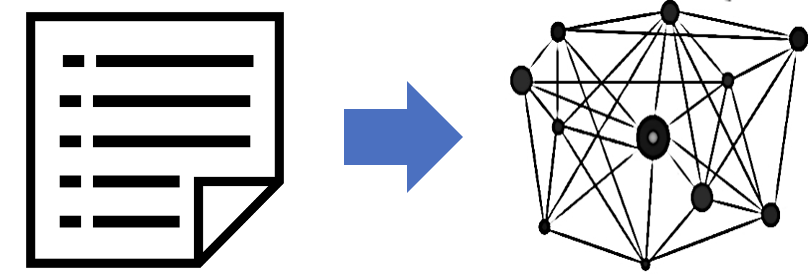 7
An example from the Russian Constructicon
ID number
Name
Illustration
A construction has one or more tags for:
semantic type (here: “Caritive”, “Degree of intensity”, and subtype “Booster”)
syntactic type of construction (here: Copula Construction)
syntactic function of anchor (here: Praedicative Expression)
syntactic structure of anchor (here: Reduplication)
part of speech of the anchor (here: Preposition, Pronoun, Conjunction)
8
An example from the Russian Constructicon
Additional information 
for each construction:
definition 
5 corpus-based examples
semantic roles of the slots
CEFR level
common fillers
dependency structure
communicative type
usage label 
comments
scholarly references
ID number
Name
Illustration
A construction has one or more tags for:
semantic type (here: “Caritive”, “Degree of intensity”, and subtype “Booster”)
syntactic type of construction (here: Copula Construction)
syntactic function of anchor (here: Praedicative Expression)
syntactic structure of anchor (here: Reduplication)
part of speech of the anchor (here: Preposition, Pronoun, Conjunction)
9
Discourse “Echo” cxns
These constructions are larger than a clause. They always refer to and cite the preceding discourse, so we term them Discourse “Echo” constructions 
(cf. эхо конструкции in Paillard and Plungian 1993)
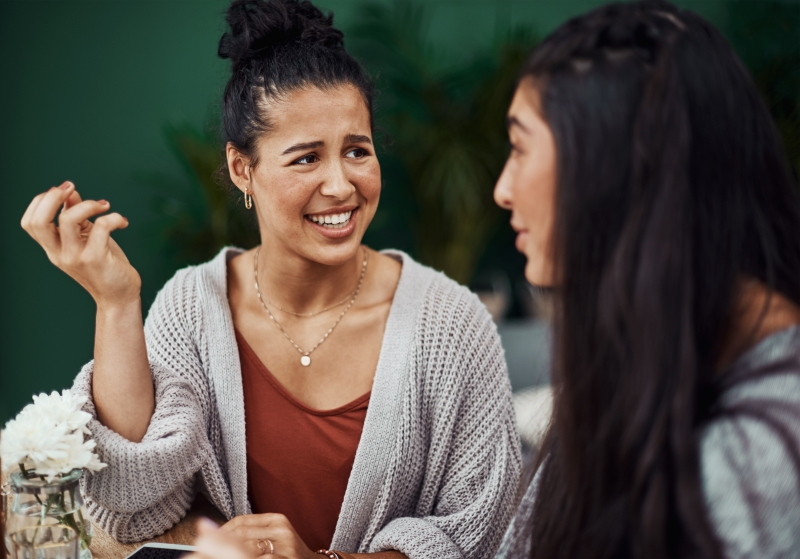 Скажешь тоже – XP 
– Он такой хорош-ий! 	– Скаж-eшь тоже – " хорош-ий "! 
     he    such 	nice-nom.sg.m 	say-fut.2sg 	also 	nice-nom.sg.m  
‘–He’s so nice! –Hah, sure he’s “nice” ’.
[I actually do not think so!]
10
[Speaker Notes: Construction Grammar identifies all learned form-function associations as constructions, at all levels of complexity. Thus constructions are not limited to multi-word grammatical constructions. There are also constructions of smaller units, such as single words, morphemes, and even phonemes. Moving toward the opposite extreme, there are constructions that are larger than a single clause, or even larger than an utterance, on up to entire discourse structures (such as an interview or a sonnet). Today I want to discuss with you one particular type of constructions that are larger than a clause. They always refer to the preceding discourse and cite it thus creating an echo effect. I will refer to them as discourse echo constructions. 

Here is one example of such Russian Construction. Imagine a conversation between two friends that discuss a guy. 


To the best of our knowledge this type of constructions was not thoroughly studied yet

This is the first case study of a whole group of such cxns (28) based on the Russian Constructicon data]
What does reduplication look like in Russian?
What gets repeated:
anchor vs. slot
part of speech
modified vs. exact repetition
semantic types
syntactic types
including: Discourse “Echo” type
11
What gets repeated: anchor vs. slot
Slot (59 cxns)
Both anchor and slot (3 cxns)
Noun из ~Noun-Gen.Pl
чуд-o 	          из         чуд-eс
miracle-nom.sg out_of   miracle-gen.pl
‘a real miracle’ 
[lit. ‘miracle of miracles’]
не Verb, так не ~Verb
Не повез-л-o, 	так не повез-л-o!
neg be_lucky-pst.3sg-n so neg be_lucky-pst.3sg-n
‘Oh, unlucky, so unlucky!’
Anchor (56 cxns)
время от времени Cl
Врем-я от 	врем-ени мне сни-л-ся 	Вадим.
time-acc.sg from 	time-gen.sg I.dat 	dream-pst.3sg-refl 	Vadim.nom.sg 
‘From time to time I dreamed of Vadim.’
12
What gets repeated: part of speech
All parts of speech can be repeated
Noun (45 cxns)
Verb
Adjective
Adverb 
Pronoun
Prefix
XP (i.e. any phrasal unit)
Preposition
Conjunction
Particle
Onomatopoeic
Reduplicative cxns are very diverse
13
What gets repeated: part of speech
14
What gets repeated: part of speech
15
Modified vs. exact repetition
other words can get inserted
Noun из ~Noun-Gen.Pl
чуд-o 		из 	чуд-eс
miracle-nom.sg out_of 	miracle-gen.pl
‘a real miracle’ 
[lit. ‘miracle of miracles’]
не Verb, так не ~Verb
Не повез-л-o, 	так не повез-л-o!
neg be_lucky-pst.3sg-n so neg be_lucky-pst.3sg-n
VP-Ipfv снова и снова
Он приходи-л    снова и снова.
he  come-pst.3sg.m again  and  again 
‘He kept coming again and again’
case and number
Change of the morphological form
Part of speech derivation
Affixation
16
[Speaker Notes: malo-pomalu VP]
Other types of modification
17
Distribution across syntactic types
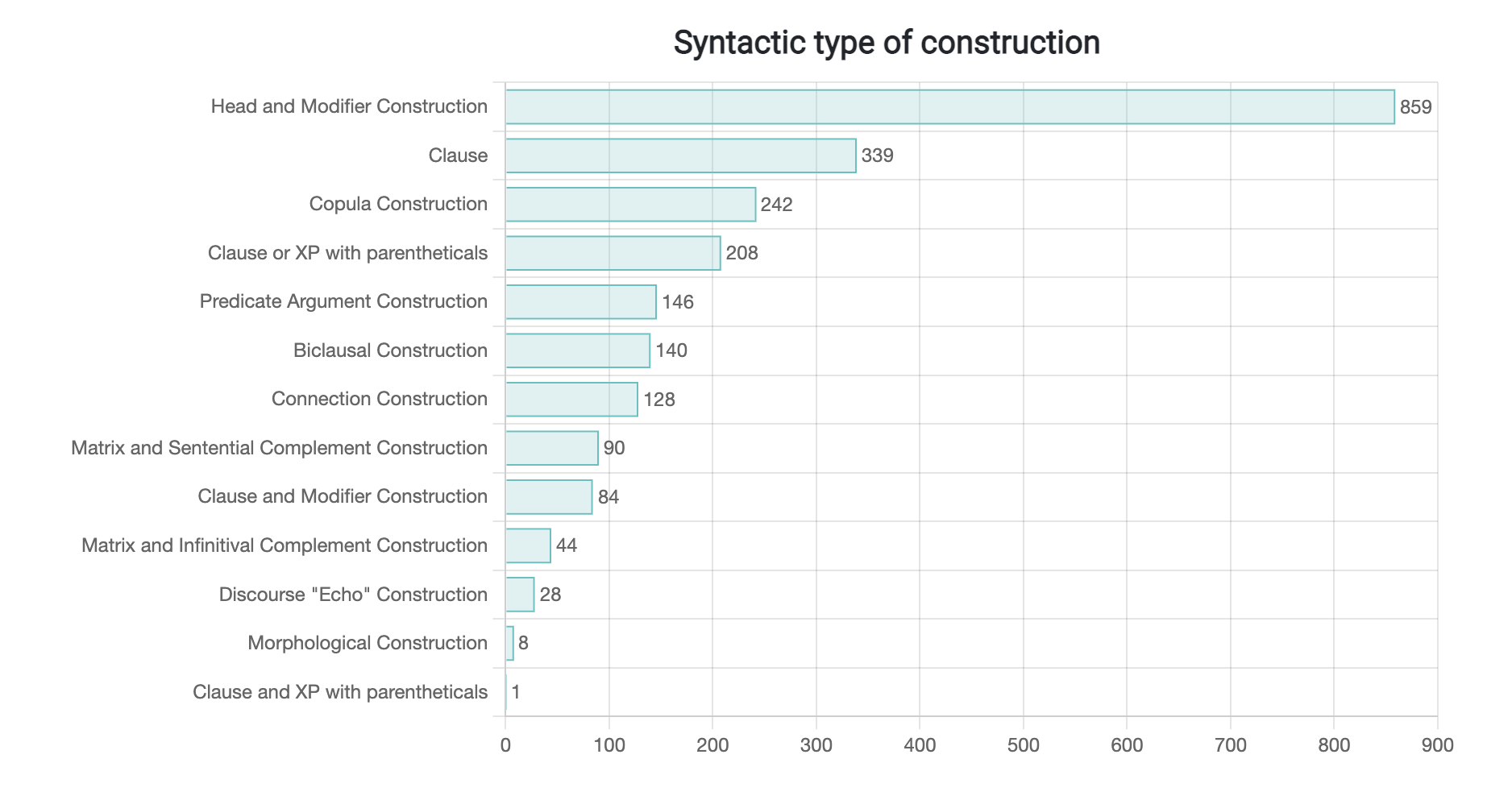 In terms of syntax, reduplicative cxns present something like a microcosm of the entire RusCon
42 cxns
30 cxns
12 cxns
5 cxns
1 cxn
8 cxns
10 cxns
The constructions in our dataset are intensely interconnected both with each other and with the entire system of constructions represented in RusCon
1 cxn
1 cxn
25 cxns
18
Common syntactic types
19
Distribution across semantic types
Altogether over half of the Semantic types found in RusCon are also found in our data
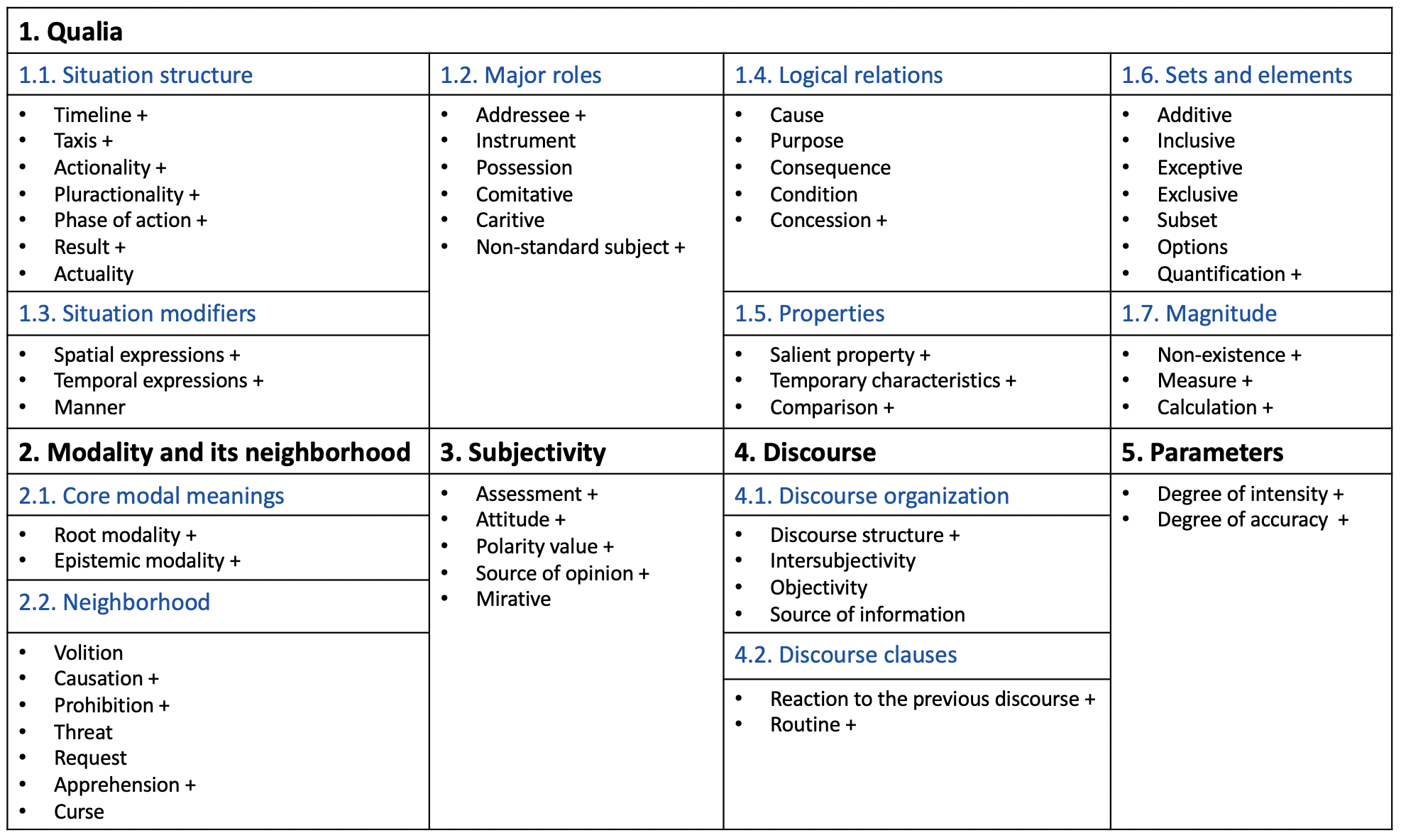 The majority of meanings refer to various extremes
However, many meanings are not predictable from typological research
20
Common semantic types
21
Discourse “Echo” cxns
These constructions are larger than a clause. They always refer to and cite the preceding discourse, so we term them Discourse “Echo” constructions
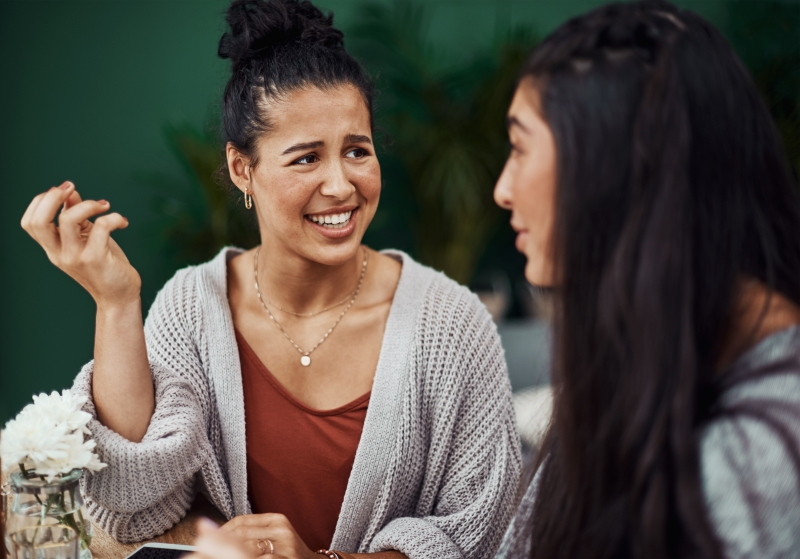 Скажешь тоже – XP 
– Он такой хорош-ий! 	– Скаж-eшь тоже – " хорош-ий "! 
     he    such 	nice-nom.sg.m 	say-fut.2sg 	also 	nice-nom.sg.m  
‘–He’s so nice! –Hah, sure he’s “nice” ’.
[I actually do not think so!]
22
[Speaker Notes: Construction Grammar identifies all learned form-function associations as constructions, at all levels of complexity. Thus constructions are not limited to multi-word grammatical constructions. There are also constructions of smaller units, such as single words, morphemes, and even phonemes. Moving toward the opposite extreme, there are constructions that are larger than a single clause, or even larger than an utterance, on up to entire discourse structures (such as an interview or a sonnet). Today I want to discuss with you one particular type of constructions that are larger than a clause. They always refer to the preceding discourse and cite it thus creating an echo effect. I will refer to them as discourse echo constructions. 

Here is one example of such Russian Construction. Imagine a conversation between two friends that discuss a guy. 


To the best of our knowledge this type of constructions was not thoroughly studied yet

This is the first case study of a whole group of such cxns (28) based on the Russian Constructicon data]
Russian reduplicative cxns: within and beyond a single clause
118 
Reduplication cxns
28 
Discourse “Echo” cxns
where repetition is observed within a clause
where repetition is observed across two clauses
Скажешь тоже – XP 
– Он такой хорош-ий! 
 he  such       nice-nom.sg.m
– Скаж-eшь тоже – " хорош-ий "! 
     say-fut.2sg 	also 	nice-nom.sg.m  
‘–He’s so nice! –Hah, sure he’s “nice” ’.
Noun из ~Noun-Gen.Pl
чуд-o 		из 	чуд-eс
miracle-nom.sg out_of 	miracle-gen.pl
‘a real miracle’ 
[lit. ‘miracle of miracles’]
23
[Speaker Notes: Now Lets take a closer look at the Russian reduplicative constructions. 

On the one hand, we have 118 cxns where the repetition is observed within a clause. An example of such reduplication is the following constructioon: 

On the other hand, there are 28 constructions where the repetition happens across two clauses.]
Russian reduplicative cxns: within and beyond a single clause
No clear-cut boundary
118 
Reduplication cxns
28 
Discourse “Echo” cxns
5 
cxns belong 
to both groups
where repetition is observed within a clause
where repetition is observed across two clauses
This type of cxns expands the definition of reduplication
24
[Speaker Notes: Our data shows that they are not distinct categories but they overlap

  
To be precise the picture looks like this. The two groups overlap because 5 cxns have both inter and intra-clausal repetition. We suggest that This, second, type of cxns expands the definition of reduplication. First of all, because, despite crossing the clausal boundary, echo cxns involve regular repetition. And secondly, because we see that there is no clear-cut boundary between the two groups. 

Let’s discuss one such example.]
Reduplication both within & beyond a clause
(ну) XP и ~XP 
Был  у 	тет-и     Маш-и 	кот. 	       Ну   кот 	       и 	кот. 	       Ничего особенного. 
was  at	aunt-GEN.SG Masha-GEN.SG	cat-NOM.SG.    well  cat-NOM.SG   and	 cat-NOM.SG     nothing    special
‘Aunt Masha had a cat. Well, it was just a cat. Nothing special.’
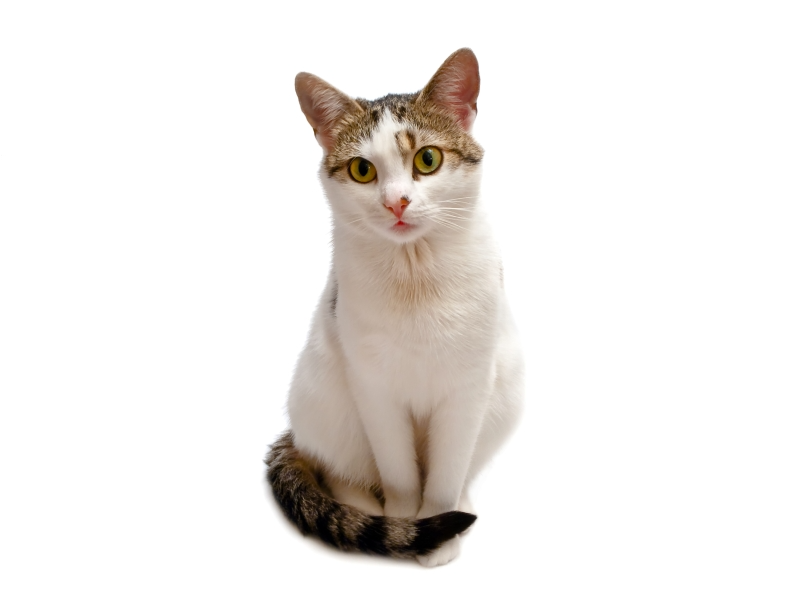 The inner monologue of the speaker constructed as a conversation of the speaker with themself
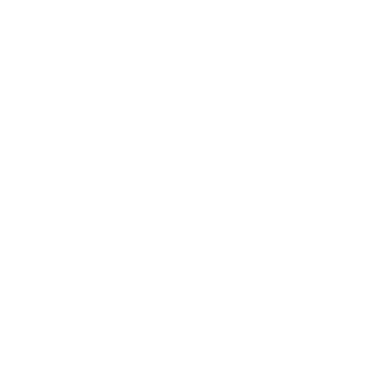 Assessment:Assessment in relation to norms/expectations
Attitude: Unconcern
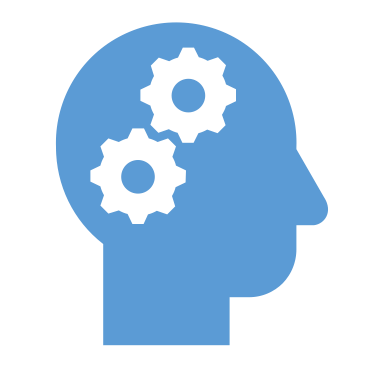 25
[Speaker Notes: Here is one such construction. 

Repetition INSIDE

Practicallly any phrasal unit can fill the slot instead of a noun]
Not just in Russian: example from Norwegian
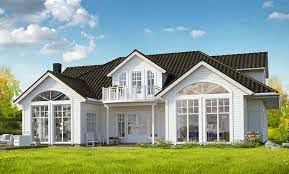 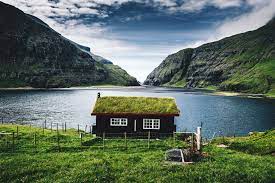 ≠
the speaker’s disagreement with an evaluation made by the conversation partner
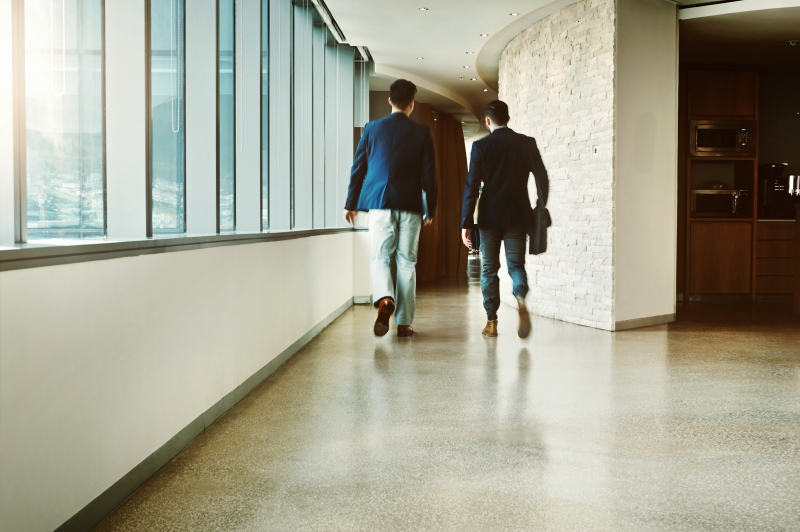 The Swedish Constructicon: reaktiv_X_och_X ‘X doesn’t really capture it’ 
(Lyngfelt et al. 2018: 80):
“It picks up an expression X from the previous utterance and repeats it twice, normally followed by a clarification, to indicate that the expression X is not quite adequate in the present context”
26
[Speaker Notes: Finally, a quick example from Norwegian. Imagine two friends talking to each other. One is asking: har du hus? Do you have a house. And the other answers: –  Hus og hus, fru Blom, det er mer ei hytte.... The speaker disagrees with the interlocutor suggesting that the house that he has doesn’t match the definition of a proper house. 

The Swedish Constructicon contains a similar construction with the same function. The phenomenon therefore is not particular to Russian and can be observed in other languages too.]
Properties of Discourse “Echo” cxns: Semantics
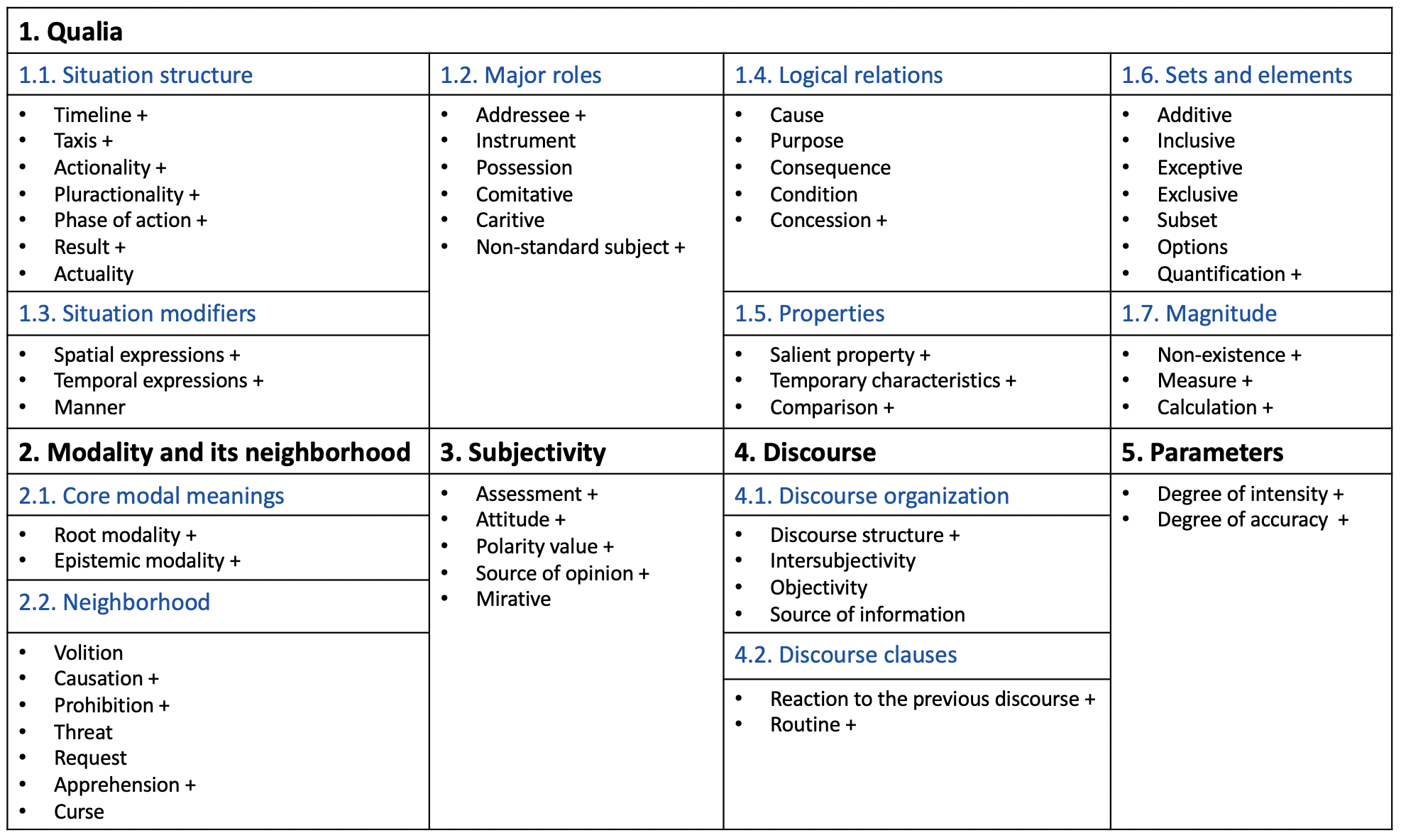 almost all of them are colloquial and exclamatory
Agreement
Disagreement
Doubt
Insight
Self-evidence
Surprise
27
[Speaker Notes: In the system of semantic classification

Available online

Most Discourse “Echo” constructions express Agreement, Disagreement, or Surprise, though there is some variation here too.]
Properties of Discourse “Echo” cxns: Structure
1. “Echo” cxns pick up something in the previous discourse, repeat the element (often quote it in the same morphosyntactic form) and add a comment
2. Previous context is crucial for understanding constructions of this type. But usually it is not represented in the morphosyntactic formula of the cxn
{XP} Скажешь тоже – ~XP
Скажешь тоже – XP
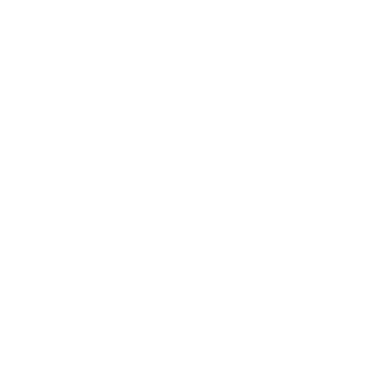 3. “Echo” cxns are usually (prototypically) attested within a dialogue
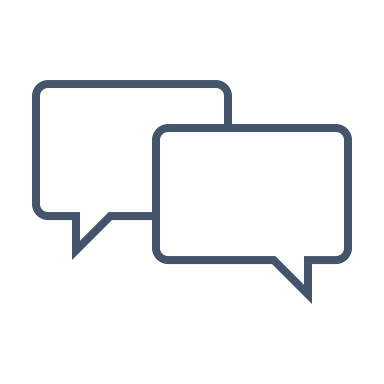 4. Normally, the same cxn can be used in both situations (dialogue or inner monologue)
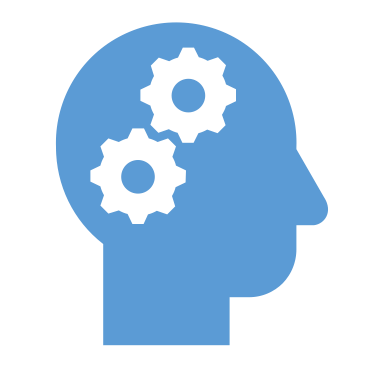 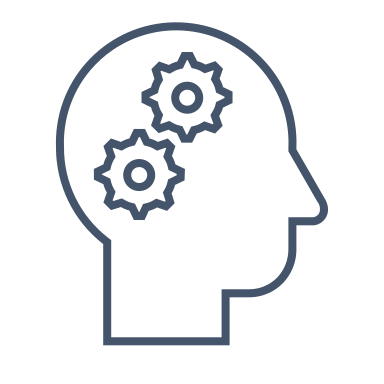 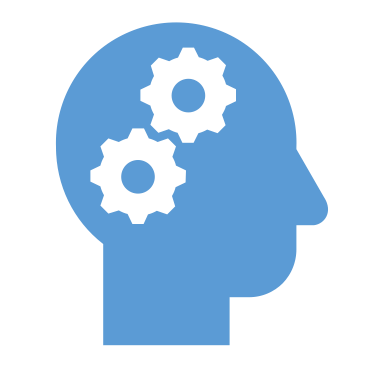 less frequent situation
28
standard situation
[Speaker Notes: These constructions show how the speaker reacts to the statement of the interlocutor or the speaker's own statements. 

More precise way of representing the syntactic structure

Such constructions also occur when presenting the inner monologue of the speaker that is constructed as a conversation in which the speaker is talking to him- or herself. 
These constructions show how the speaker reacts to the statement of the interlocutor, therefore,]
Properties of Discourse “Echo” cxns: Co-creation of discourse
The negotiation of meaning among interlocutors is understudied
(with notable exceptions, e.g., Hopper 1988, Schegloff 1991, Ono and Thompson 1995, Helasvuo 2001, Mesch et al. 2015) 
“Echo” cxns result from interaction & communication of at least 2 speakers
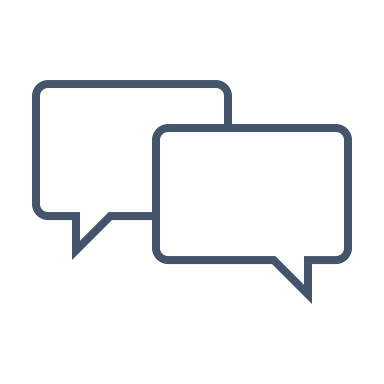 Unresolved issues
How to conduct corpus searches?
Should the clauses be adjacent or allow for some distance?
{XP}
Скажешь тоже ~XP
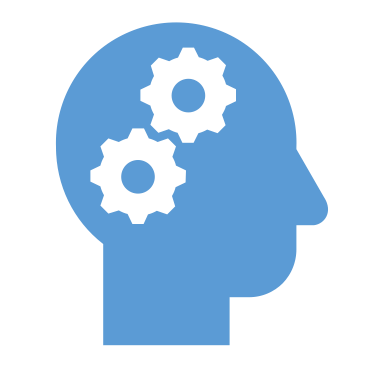 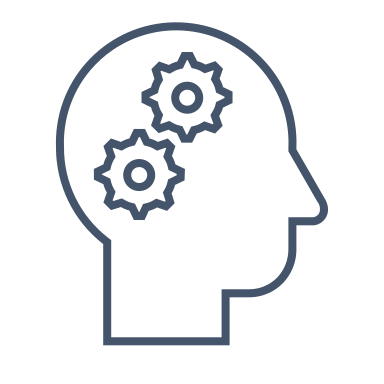 29
[Speaker Notes: Echo cnxs are particularly interesting as they serve as an example of co-creation of discourse. These cxns result from the verbal interaction of at least two speakers. The construction, therefore, isn’t split just between the two clauses but between the two speakers. 

These cxns also bring certain challenges to us. For instance, how to conduct corpus searches for them? Especially if these clauses are not adjacent to each other.]
Summing up
Despite the fact that Russian does not have grammaticalized reduplication affixes (“reduplication avoider”), it makes productive use of reduplication
Russian shows a great number and variety of repetition constructions that represent nearly all types identified for reduplication-friendly languages
In Russian reduplicative cxns, repetition can be whole, partial, or entail modification 
Discourse “Echo” constructions, which have non-trivial properties in terms of semantics and structure, expand the scope of reduplication beyond clause boundaries
Discourse “Echo” cxns are born in the moment of verbal interaction between two speakers
30
[Speaker Notes: Based on the data that is gathered in the Russian Constructicon, reduplication is better understood broadly. It involves repetition of an element that is attested both within and across the clause boundary. The latter type is called discourse echo type of constructions. These cxns have non-prototypical semantic and structural properties. The most important one is that these constructions are literally born in the moment of verbal interaction between two speakers. 

this is indeed the first large-scale study of reduplicative constructions in Russian, and its contribution is both empirical and theoretical.
The general theoretical contribution would be: even if a language rarely uses reduplication in morphology, this language can still feature a variety of reduplication patterns in multi-word constructions.


This phenomenon raises important questions to construction grammar
Where do the boundaries of cxns lie? 
What criteria can help to establish these boundaries? 
Can speakers in a conversation co-create a single cxn?]
Thank you!
31
References
Freywald, Ulrike and Rita Finkbeiner. 2018. Exact repetition or total reduplication? Exploring their boundaries in discourse and grammar. In Rita Finkbeiner and Ulrike Freywald (eds.), Exact Repetition in Grammar and Discourse, 3–28. De Gruyter Mouton. 
Haspelmath, Martin. 2023. On what a construction is. Constructions 15.1. https://doi.org/10.24338/cons-539   
Helasvuo, Marja-Liisa. 2001. Syntax in the Making: The emergence of syntactic units in Finnish conversation. John Benjamins. 
Hopper, Paul J. 1988. Emergent Grammar and the A Priori Grammar Postulate. In Deborah Tannen (ed.), Linguistics in Context, 117–134. Ablex. 
Lyngfelt, Benjamin, Linnéa Bäckström, Lars Borin, Anna Ehrlemark & Rudolf  Rydstedt. 2018. Chapter 3. Constructicography at work: Theory meets practice in the Swedish constructicon. In Lyngfelt, B., Borin, L., Ohara, K., & Torrent, T. T.  Constructicography (Vol. 22). John Benjamins Publishing Company. https://doi.org/10.1075/cal.22.03lyn 
Mesch, Johanna, Eli Raanes, and Lindsay Ferrara. 2015. Co-forming real space blends in tactile signed language dialogues. Cognitive Linguistics 26(2), 261–287. DOI 10.1515/cog-2014-0066
Moravcsik, Edith. 1978. Reduplicative constructions. In: Joseph H. Greenberg (Ed.), Universals of human language, vol. 3, 297–334. Stanford University Press.
Ono, Tsuyoshi & Sandra A. Thompson. 1995. What can Conversation tell us about Syntax? In Philip Davis (ed.), Alternative Linguistics: Descriptive and Theoretical Modes. Current Issues in Linguistic Theory, vol. 102, 213–271. John Benjamins. 
Pailliard, Denis & Vladimir A. Plungian. 1993. Об одном тимпе конструкций с повтором глагола в русском языке. Russian Linguistics 17: 263-277.
Schegloff, Emanuel. 1991. Conversation Analysis and Socially Shared Cognition. In Lauren Resnick, John Levine and Stephanie Teasley (Eds.), Perspectives on Socially Shared Cognition, 150–171. American Psychological Association.
32